POSLOVNI KODEKS
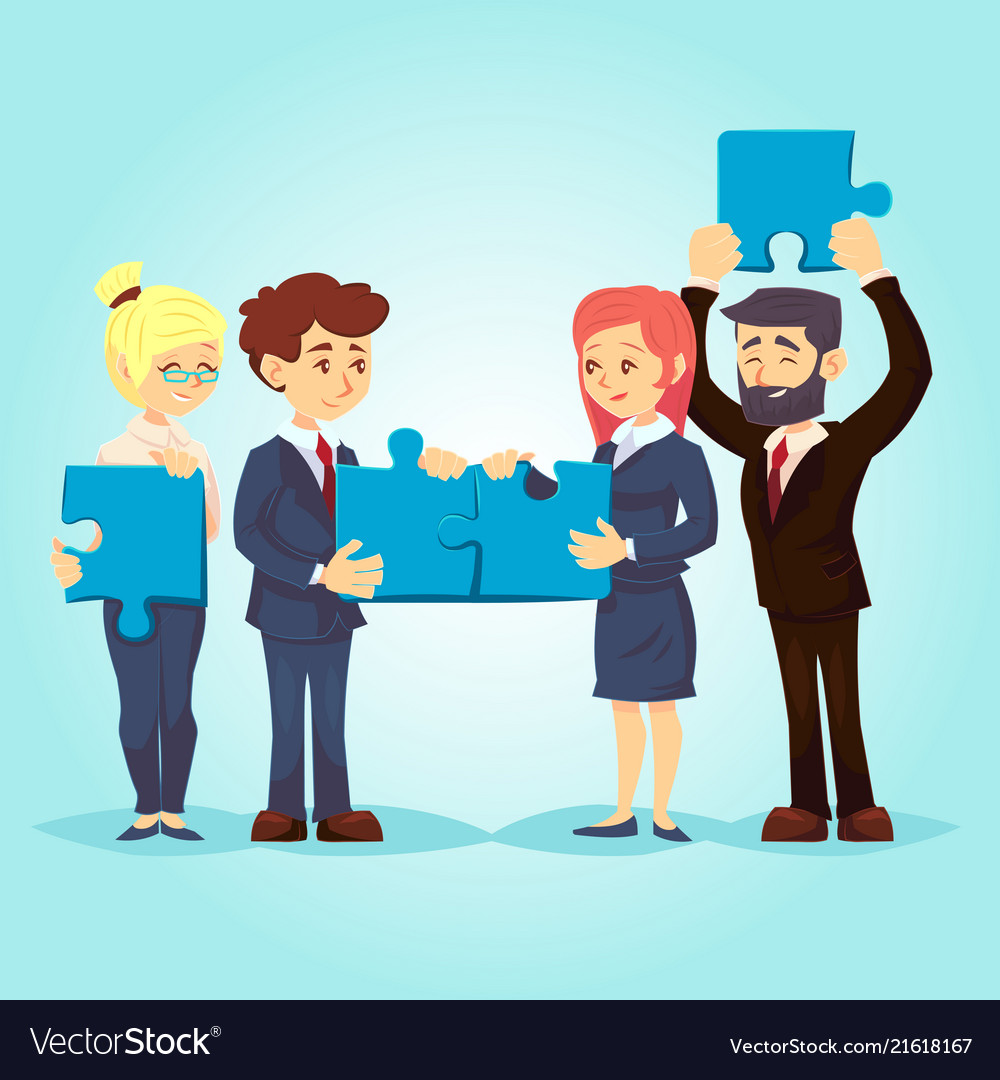 prof. Budrak Aleksandra
Poslovni kodeks
je skup pravila čiji je cilj da upute zaposlene kako da svoje ponašanje prilagode radnom okruženju u skladu sa moralnim i profesionalnim normama.
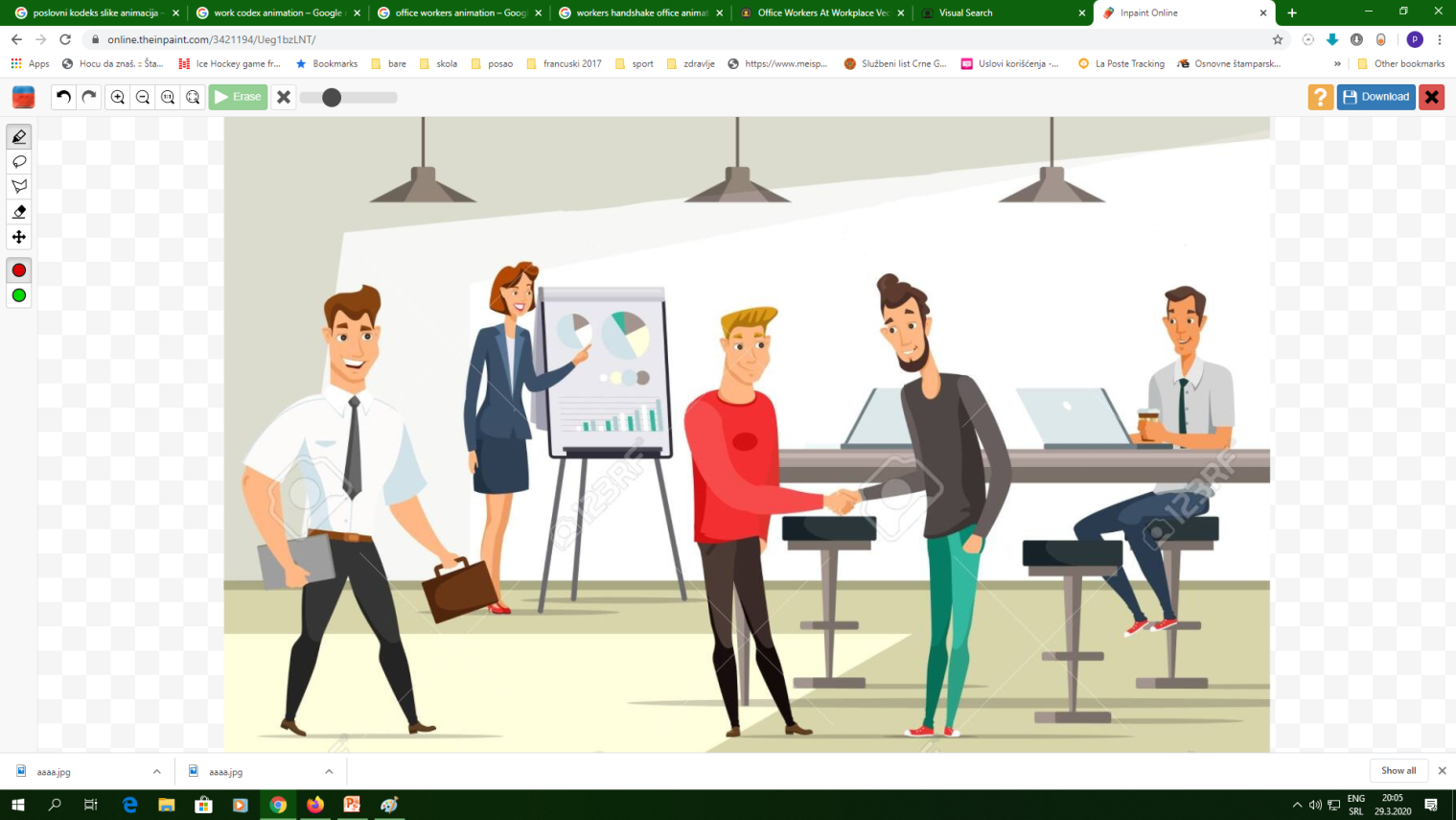 Poslovni kodeks obuhvata tri segmenta
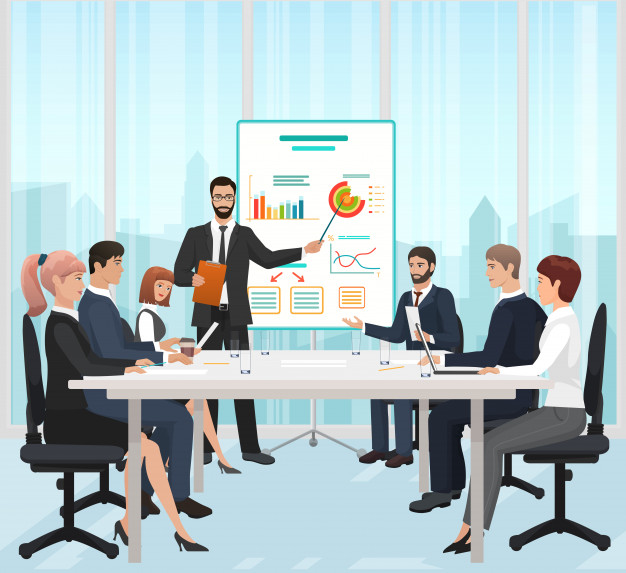 Odnos prema poslu i saradnicima
Podrazumijeva poštovanje pravila, radnih obaveza i dužnosti (npr. poštovanje radnog vremena, poznavanje poslovnih zadataka, izvršenje na vrijeme i u roku...)
Poslovni odnos sa saradnicima mora biti zasnovan na poslovno-prijateljskom odnosu.
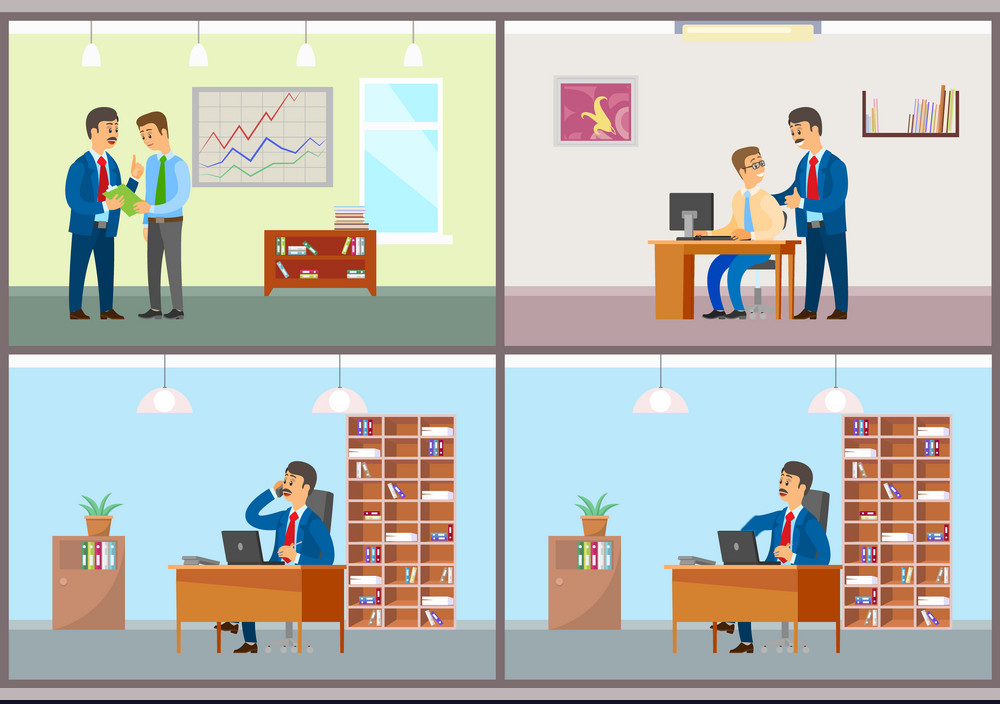 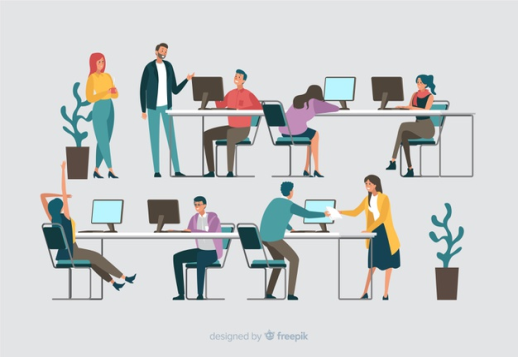 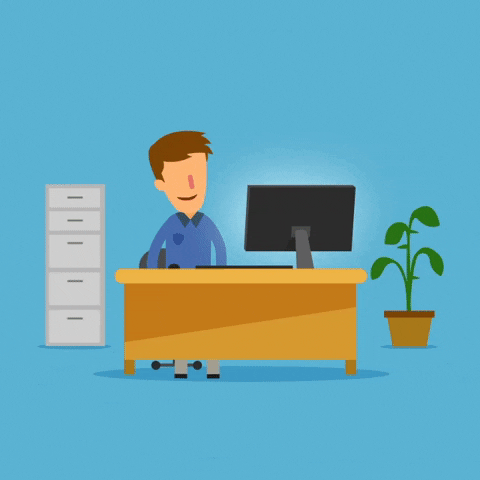 Odnos prema klijentima i poslovnim partnerima
treba njegovati profesionalan poslovni odnos koji se zasniva na medjusobnom uvažavanju, povjerenju i razumjevanju. U svakoj prilici treba uvažavati njihove želje, potrebe i mogućnosti. 
informacije koje dajete moraju biti pravovremene i tačne.
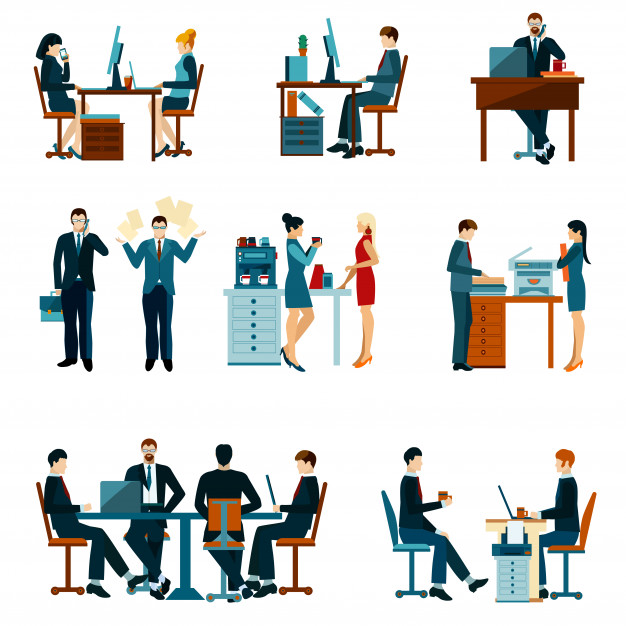 Odnos prema imovini preduzeća
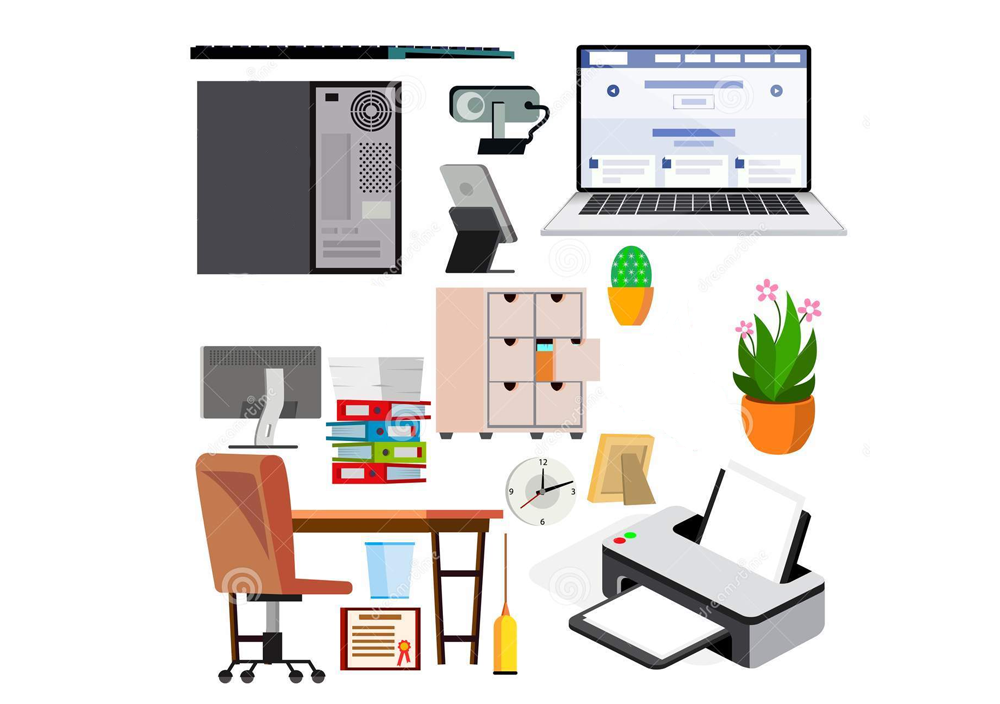 imovina preduzeća se može koristiti jedino i isključivo u poslovne svrhe u ime i za račun firme
pažljivo i odgovorno
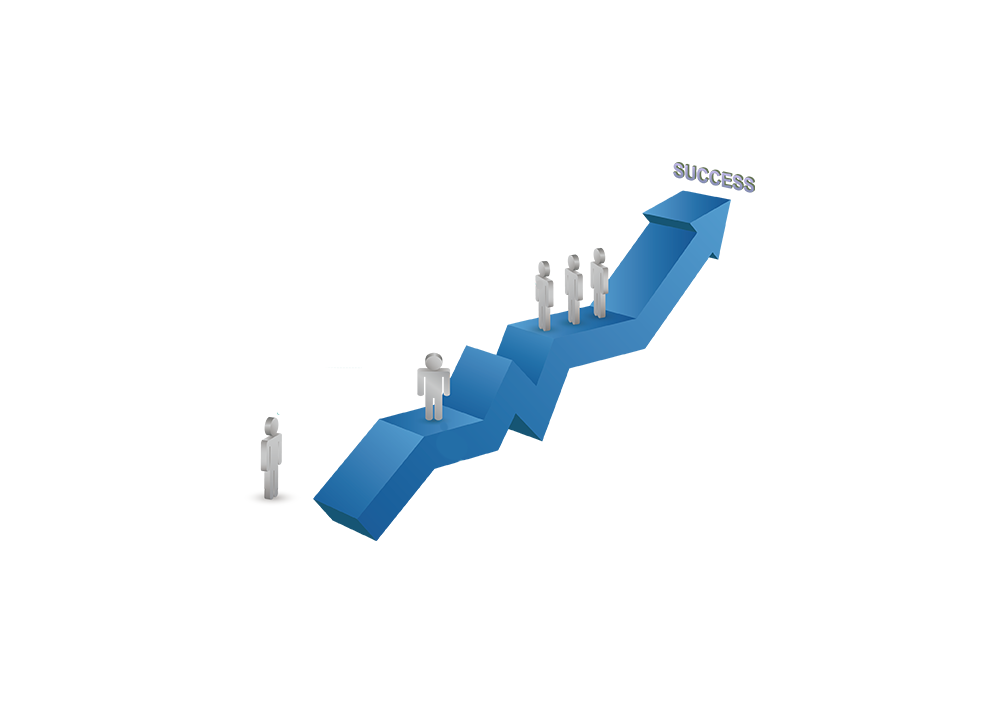 Poslovni kodeks
Ponašanje na poslu nije privatna stvar, nego interes preduzeća, jer se na osnovu njega stiče slika o cijelom preduzeću. 
jednako  je važno kao i znanje i sposobnost zaposlenih
Oblici poslovnog ponašanja mogu se sažeti u tzv. IMPULS PRAVILA:
I
M
P
U
L
S
zgled
– izgledajte poslovno, takav izgled pokazuje vaš profesionalizam.
– budite lijepo vaspitani, pozitivno ponašanje privlači  ljude.
   – budite iskreni, držite riječ, priznajte grešku
        – uvažavajte druge, tako će i oni uvažavati vas
 – budite isključivo svoji, ne imitirajte nikoga.
    – izgradite svoj lični stil ponašanja, imajte samokontrolu.
aniri
oštenje
važavanje
ičnost
til i takt
Vježba br.1
Osmislite poslovni kodeks za vaše virtuelno preduzeće koji treba da sadrži bar 10 pravila ponašanja (prema kolegama, poslovnim saradnicima, klijentima, rukovodiocima, radnim zadacima i imovini firme)
Vježba br.2
Osmislite i nacrtajte uniformu koju bi nosili vaši zaposleni a u skladu sa djelatnošću preduzeća